IMPLEMENTACIONSOCIO: HEA
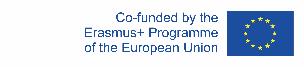 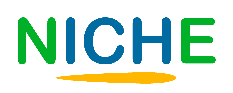 Objetivos
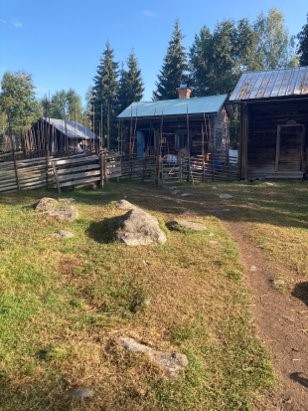 Establecer objetivos
Gestión
Seguimiento
Establecer objetivos a largo, medio y corto plazo
Definir las prioridades y elaborar planes de acción
Seguimiento y adaptación a los cambios imprevistos
Al final de este módulo serás papaz de:
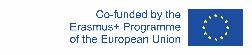 The European Commission's support for the production of this publication does not constitute an endorsement of the contents, which reflect the views only of the authors, and the Commission cannot be held responsible for any use which may be made of the information contained therein.
Indice
2.1 
 Definir prioridades y plan de acción
1.1
Ser específico
Unit 1
 Establecer objetivos
2.2
Adaptarse a los cambios imprevistos
Unit 2
Gestión y seguimiento
2.3 
Herramientas
1.2
Marco de trabajo
1.3
Ser realista
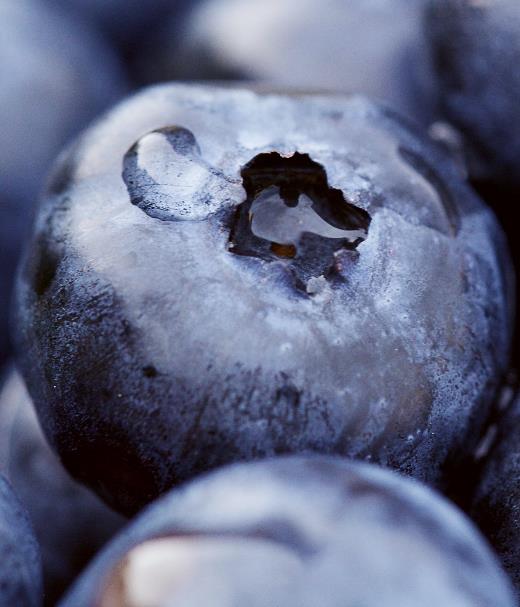 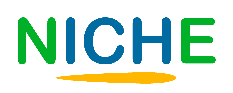 Unidad 1 Establecer objetivos
1.1 Ser específico

1.2 Marco de trabajo

1.3 Ser realista
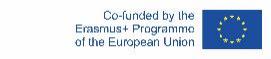 The European Commission's support for the production of this publication does not constitute an endorsement of the contents, which reflect the views only of the authors, and the Commission cannot be held responsible for any use which may be made of the information contained therein.
1.1 Ser específico
Tus objetivos deben ser claros. P.E. Intenta evitar palabras como “más”. En su lugar, usa números específicos. 

Establece también subobjetivos, es decir, objetivos a corto y medio plazo que debes alcanzar en tu camino hacia el objetivo a largo plazo.
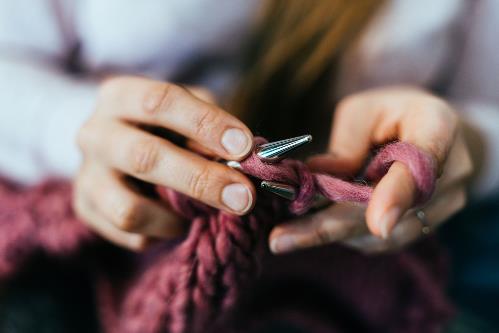 1.1 Ser específico
1.1 Be Specific
Especifica cuándo alcanzarás tus objetivos para tener algo claro y visible por lo que trabajar. Es importante centrarse en lo que es importante. 

Tus objetivos deben suponer un reto, por lo que deben ser inspiradores, lo que te dará energía, orientación y consenso. Si los objetivos son demasiado difíciles o imposibles de alcanzar, podría haber tanto estrés como resignación. Así que ten cuidado con tus objetivos.
1.1 Ser específico
Establece subobjetivos, es decir, objetivos a corto y medio plazo que deberás alcanzar en tu camino hacia el objetivo a largo plazo. El objetivo a largo plazo es el paso final, cuando su negocio esté en marcha. El tiempo que tarde, por supuesto, depende del tipo de negocio que hayas iniciado. 
​
Un objetivo no es sólo lo que se debe ganar o lo que se debe vender, sino también cómo trabajar de forma sostenible, sobre el marketing y para crear un buen ambiente de trabajo.
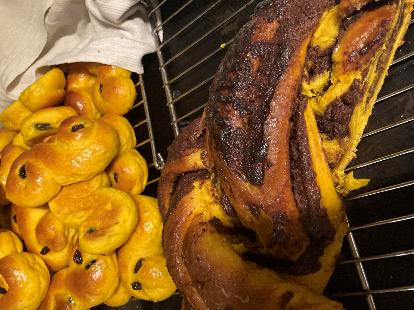 1.1 Ser específico
Los objetivos a corto y medio plazo son puntos de control que apoyan tu objetivo a largo plazo, por ejemplo, podría ser cuándo introducir diferentes aspectos en tu negocio. 

Todos los objetivos deben complementarse entre sí, por lo que los objetivos a corto y medio plazo deben apoyar el objetivo a largo plazo.

Por tanto, cada objetivo a corto, medio o largo plazo es importante. Una forma de mantener el ánimo es pensar y escribir lo que sucederá cuando se logre cada objetivo.
1.2 Marco de trabajo
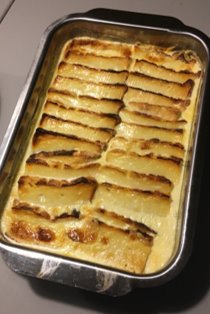 Tus objetivos deben ser medibles, para que puedas ver fácilmente cuándo has conseguido cada uno de ellos.
1.1 Be Specific
1.3 Be Realistic
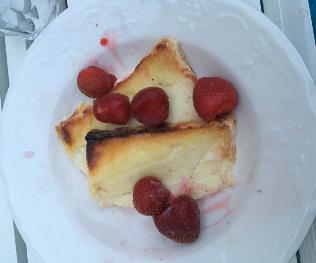 1.2 Marco de trabajo
Asegúrate de que todos los miembros de la empresa entienden todos los objetivos. 

Decide quién será el responsable de cada tarea. En la medida de lo posible, intenta que los responsables sean las personas con mayor competencia e interés en el área.
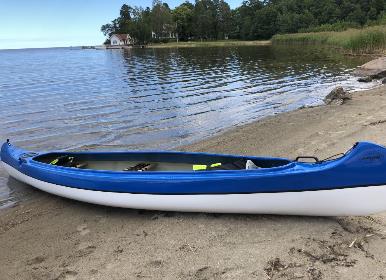 1.2 Marco de trabajo
¿Qué competencias necesitas?
Crea una red de personas con las competencias que necesitas. Primero busca dentro de tu empresa. ¿Existen ya personas dentro de tu organización que tengan estas competencias? Si no es así, ¿con quién contáis alguno de vosotros en vuestro círculo de conocidos? 
​​
 Haz una lista de cada persona que podría ser un posible socio en tu red de trabajo. ​​
Contacta con todos
Construye una red de trabajo digital​​
​​
​
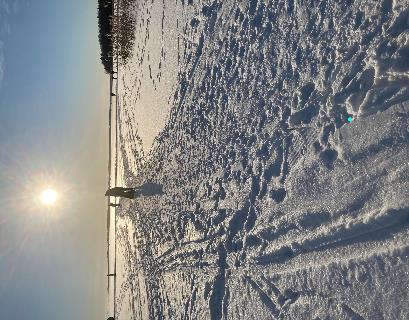 1.3 Ser realista
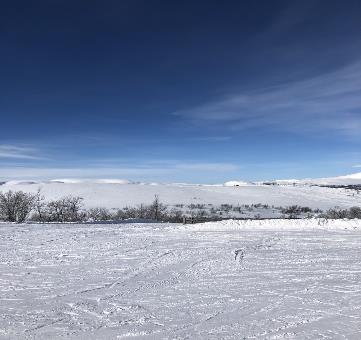 Establece objetivos que sean alcanzables. 

Intenta predecir algún possible obstáculo que te impidan alcanzar tus objetivos y cómo resolverlos.
1.1 Be Specific
1.3 Ser realista
1.3 Be Realistic
Establece objetivos que sean alcanzables. 

Intenta prever los posibles obstáculos que te impidan alcanzar tus objetivos y cómo solucionarlos.

Los objetivos deben ser desafiantes, inspiradores y realistas.

Los objetivos harán que las cosas sucedan, sin embargo, si estableces los objetivos demasiado inalcanzables corres el riesgo de obstaculizar el progreso. Este tipo de objetivos podría crear tanto estrés como resignación.

Por ello, los objetivos a corto y medio plazo son también importantes, ya que ayudarán a mantener la inspiración y la concentración para poder alcanzar los objetivos a largo plazo.
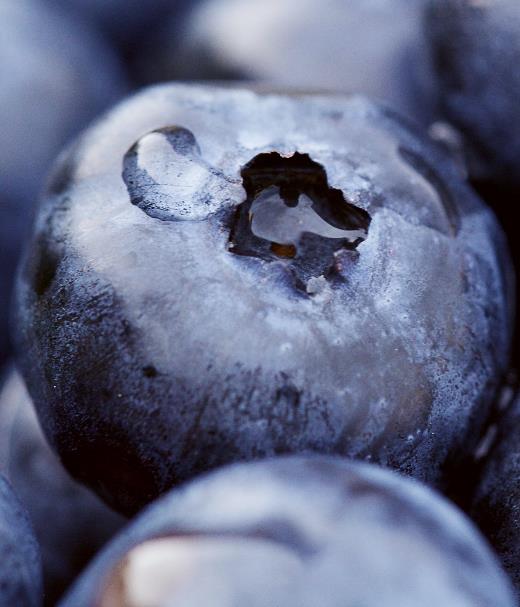 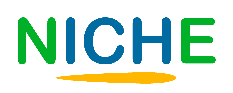 Unidad 2 Gestión y seguimiento
2.1 Definir prioridades y planes de acción

2.2  Adaptarse a los cambios imprevistos
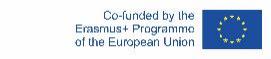 The European Commission's support for the production of this publication does not constitute an endorsement of the contents, which reflect the views only of the authors, and the Commission cannot be held responsible for any use which may be made of the information contained therein.
2.1 Definir prioridades y planes de acción ​
En conjunto, realizar un plan de acción-   debatir, tomar notas, mantener el enfoque y las preguntas. Si algo nuevo aparece, añádelo a la lista inmediatamente.

Establece límites de tiempo. Predice y decide cuánto tiempo podría llevarte cada tarea.

Mira más allá. ¿Qué es más importante para hacer? ¿Qué puede guardarse para más adelante? Prioridades y preguntas. Siempre habrá muchas cosas que puedas hacer. Pero, ¿qué es lo más urgente?
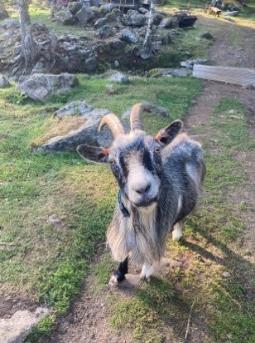 2.1 Definir prioridades y planes de acción
Ahora haz un cronograma, cuándo hacer qué, es decir, en qué orden ejecutarás cada tarea.
Para hacer calendarios hay diferentes herramientas en Internet que puedes utilizar para estructurar de forma adecuada, por ejemplo, Gantt.

Un diagrama de Gantt es una herramienta que puede ayudarte a definir, priorizar y planificar tus acciones. Es una ilustración gráfica de cómo se estructuran oportunamente las actividades planificadas.  

Es muy importante que te ciñas al plan.
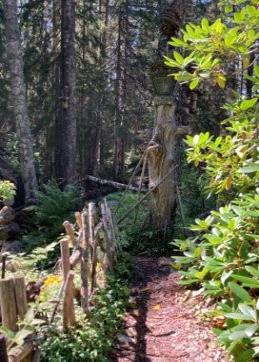 2.2 Adaptarse a cambios imprevistos
EVALUA continuamente
Cuando planificas el tiempo también planificas cuándo evaluar, quizas en mitad de cada tarea.   

Para hacer esto fácil, asegúrate de que todos se documenten a fondo durante el proceso y guarden toda la información. Haz una rutina. Esta rutina es necesaria. 

Obtener información actual
Ver qué ha ocurrido

Eso te dará la oportunidad de adaptarte a cualquier cambio imprevisto y hacer las reconstrucciones necesarias.
2.3 Herramientas
Hay muchas herramientas diferentes en Internet que podrían ayudarte a estructurar la implementación de tu negocio
GANTT
Gantt es un gráfico que permite estructurar las actividades en el tiempo
SWOT
Strengths Weaknesses  Opportunities and Threats = DAFO  Fortalezas, Oportunidades, Debilidades y Amenazas. El DAFO es una herramienta que puedes utilizar para encontrar lo anterior en diferentes niveles de tu organización.
SMART
Specific Measurable Achivable Relevant and Time bound =
(Específico, Medible, Alcanzable, Relevante, con plazos)  SMART para establecer objetivos.
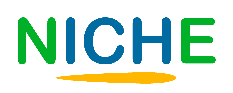 Test de autoevaluación
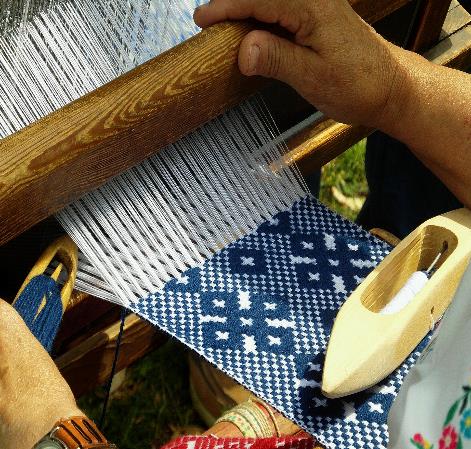 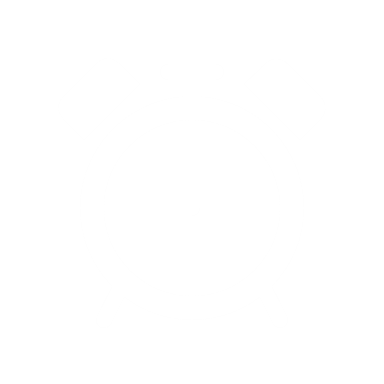 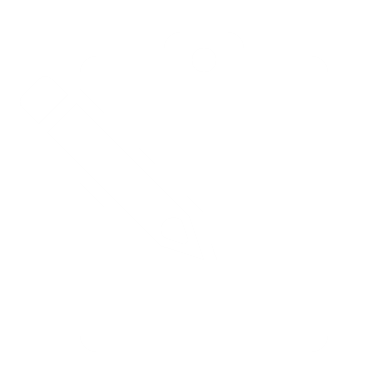 ¿Con qué frecuencia necesitas evaluar?
Tus objetivos deben ser…
¿Es importante establecer límites de tiempo?
Específicos
Medibles
Alcanzables
Todas las anteriores
Al final
Contínuamente
Al principio
Si
No
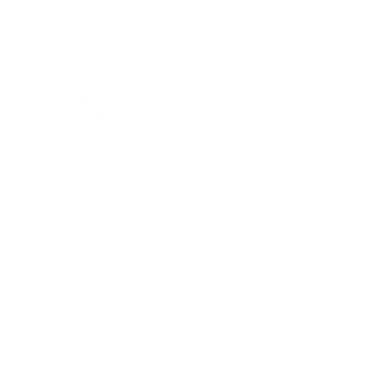 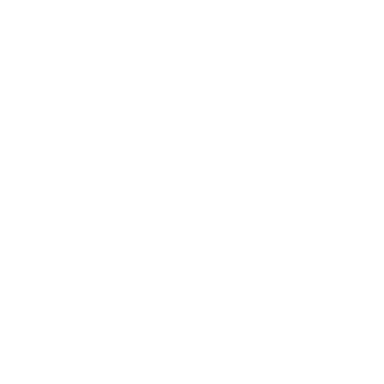 ¿Cual es el siguiente paso después de evaluar?
¿Qué es SMART?
Una herramienta para establecer objetivos
Una herramienta para estructurar tus actividades en el tiempo
Una herramienta financiera
Rendirse
Continuar como antes
Hacer los cambios necesarios
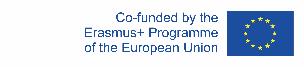 The European Commission's support for the production of this publication does not constitute an endorsement of the contents, which reflect the views only of the authors, and the Commission cannot be held responsible for any use which may be made of the information contained therein.
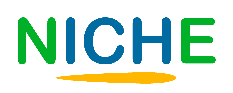 Test de autoevaluación
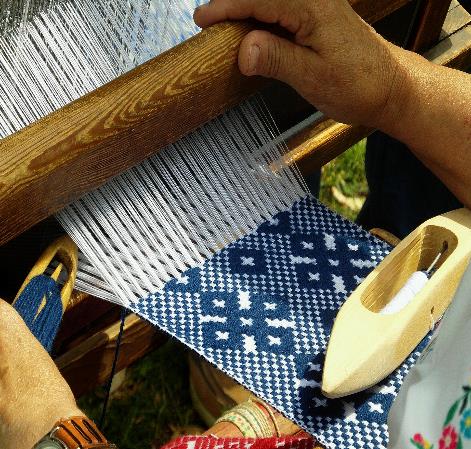 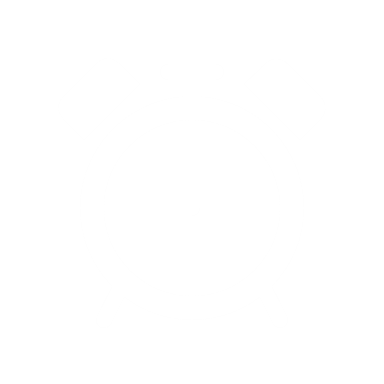 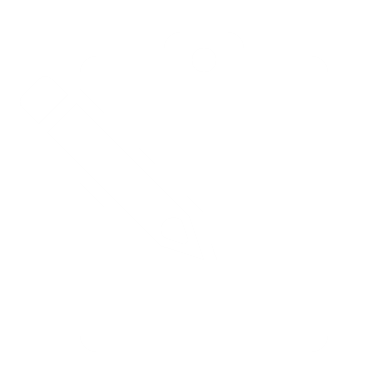 ¿Con qué frecuencia necesitas evaluar?
Tus objetivos deben ser…
¿Es importante establecer límites de tiempo?
Específicos
Medibles
Alcanzables
Todas las anteriores
Al final 
Continuamente
Al principio
Yes
No
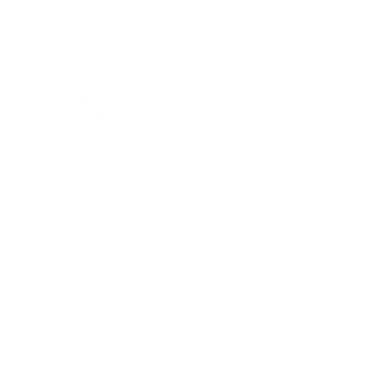 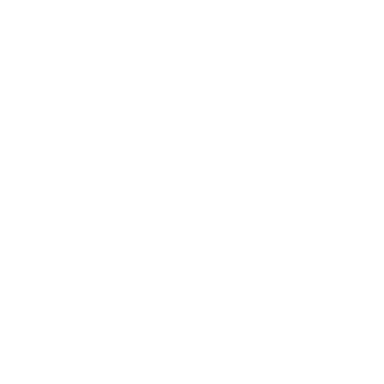 ¿Cual es el siguiente paso después de evaluar?
What is SMART?
Una herramienta para establecer objetivos
Una herramienta para estructurar tus actividades en el tiempo
Una herramienta financiera
Rendirse
Continuar como antes
Hacer los cambios necesarios
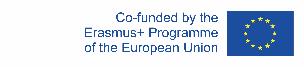 The European Commission's support for the production of this publication does not constitute an endorsement of the contents, which reflect the views only of the authors, and the Commission cannot be held responsible for any use which may be made of the information contained therein.
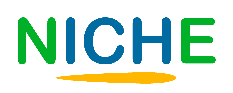 Summing Up
Evaluar
Establece un calendario
Adaptarse a los cambios
Marcos de trabajo
Continuamente – durante y después de cada tarea
Herramientas
Haga los cambios necesarios y continúe con sus nuevos conocimientos.
Objetivos
Sea claro con lo que hay que hacer, en qué orden y por quién.
¿Cuánto tiempo llevará cada tarea y cuándo se hará?
.
Ejem. De herramientas para usar: SMART, GANNT, SWOT (DAFO)
Establecer objetivos claros, medibles y alcanzables
GRACIAS